Neurological DisordersLesson 1.5
How do the parts of my brain work together?
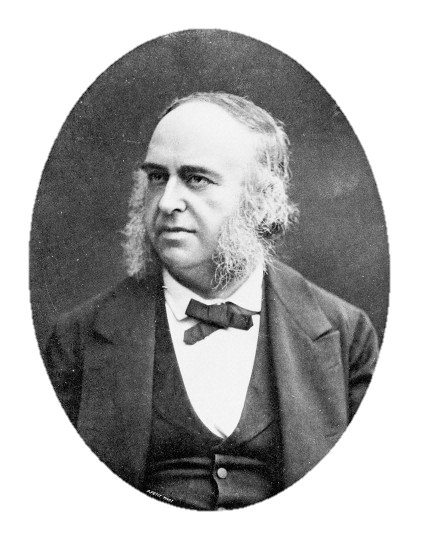 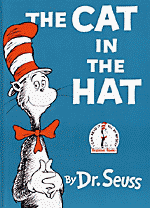 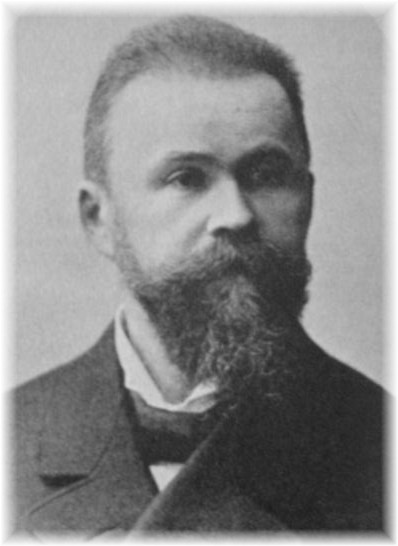 Do Now: How do we read The Cat in the Hat?
1. Sam wants (plans) to read The Cat in the Hat to his friend Pam
Reward Pathway
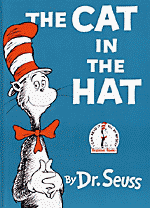 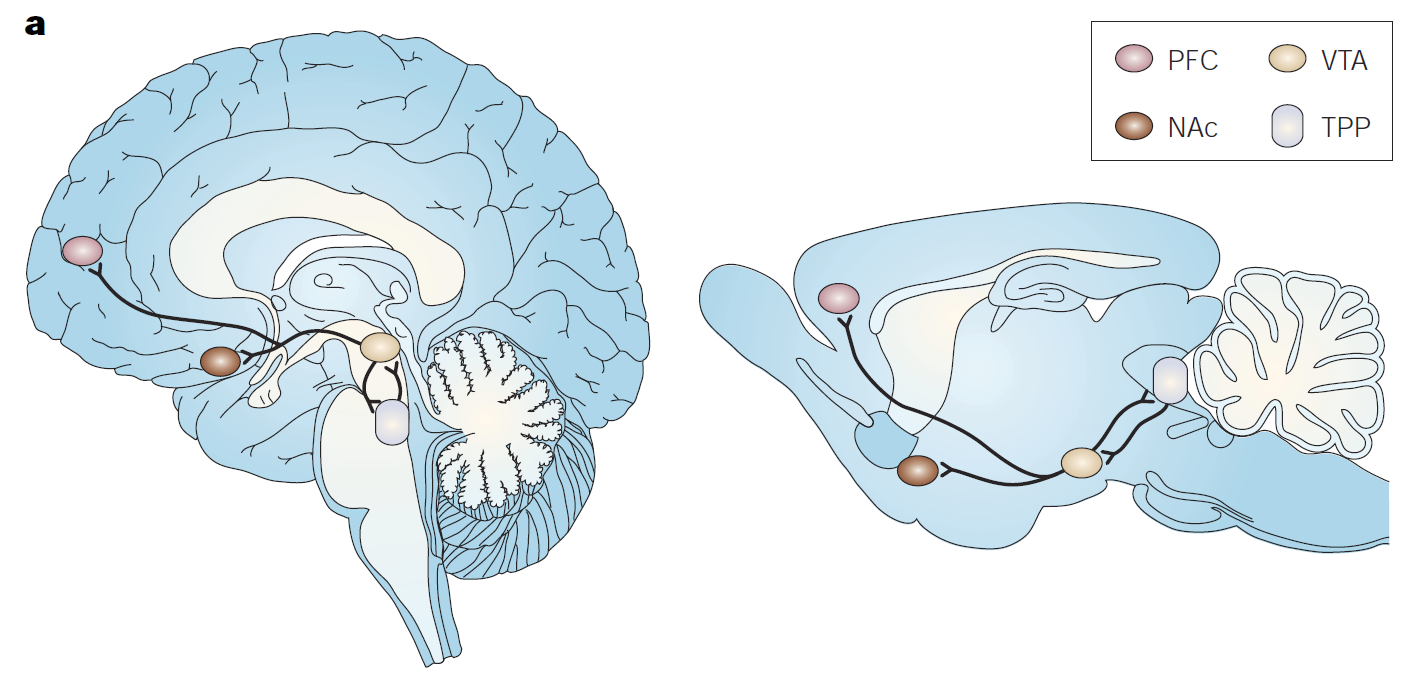 Prefrontal Cortex
Nucleus Accumbens
Ventral Tegmental Area
2. Sam puts on his reading glasses and looks at The Cat in the Hat.
The squiggles on the page stimulate rod and cone cells in his eye.
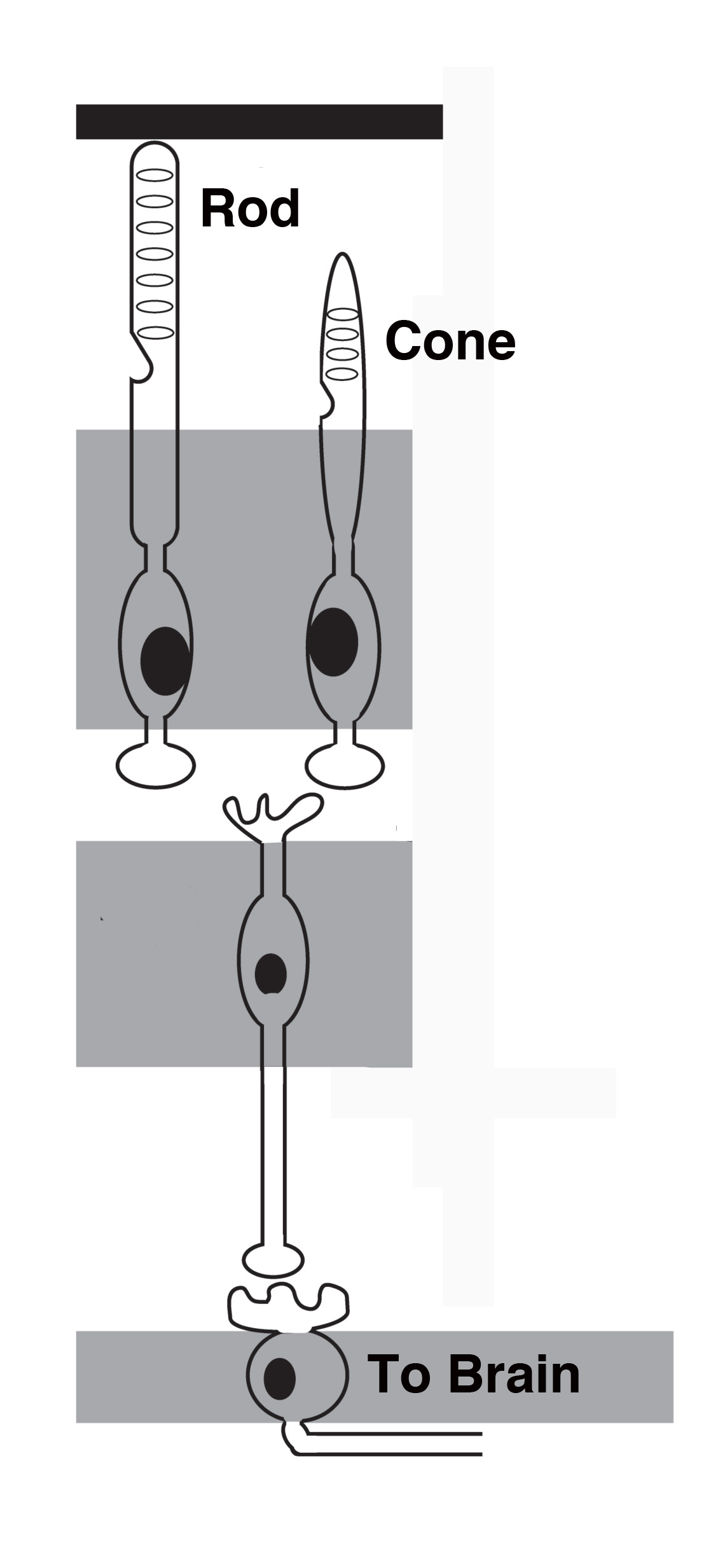 Retina
Eye
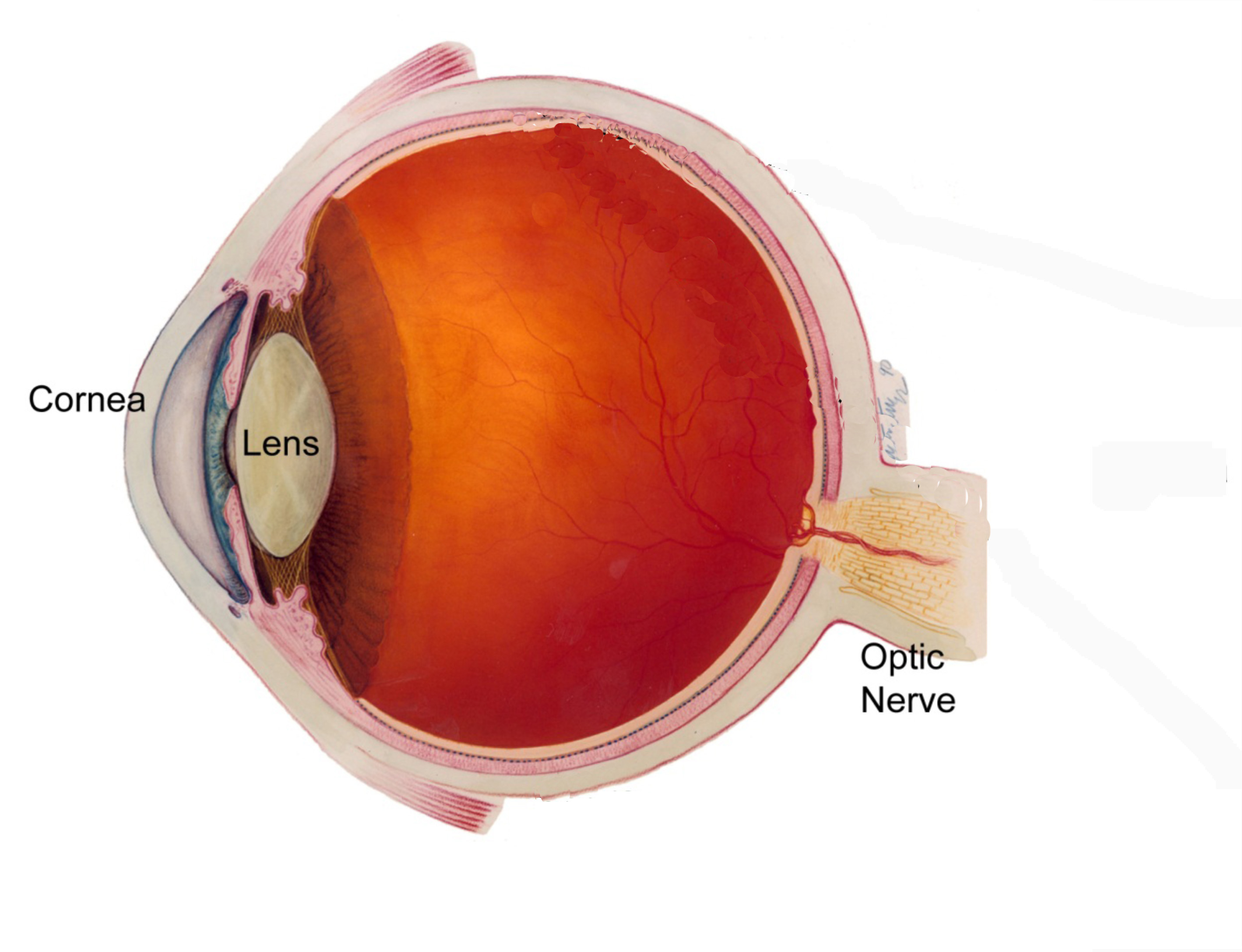 Dim light
Color/bright light
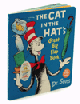 3. Sam’s optic nerve transmits information from his eye to his occipital lobe.
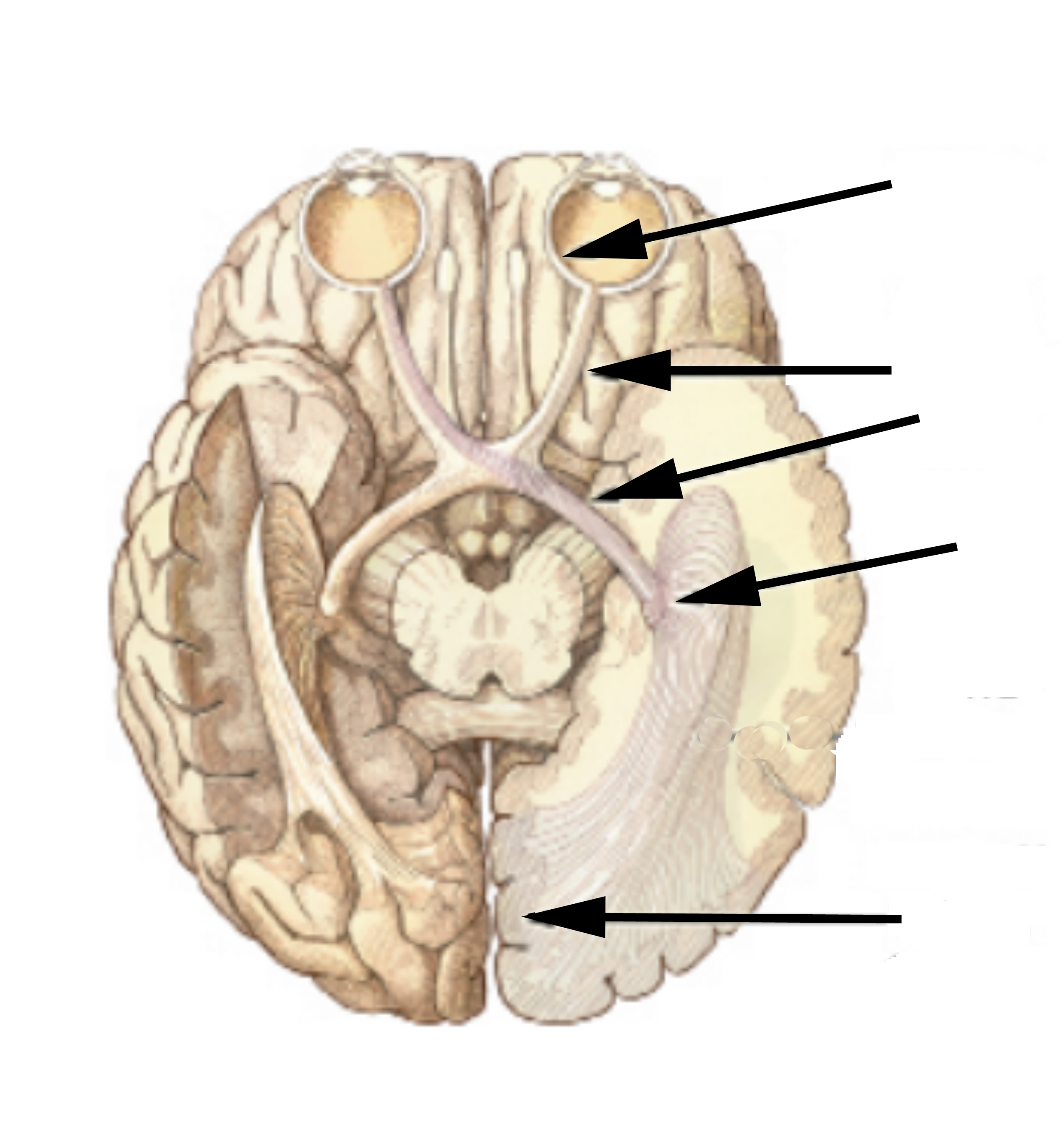 Retina
Optic nerve
Lateral geniculate
Occipital lobe
4. The information is transmitted from the occipital lobe to the thalamus.
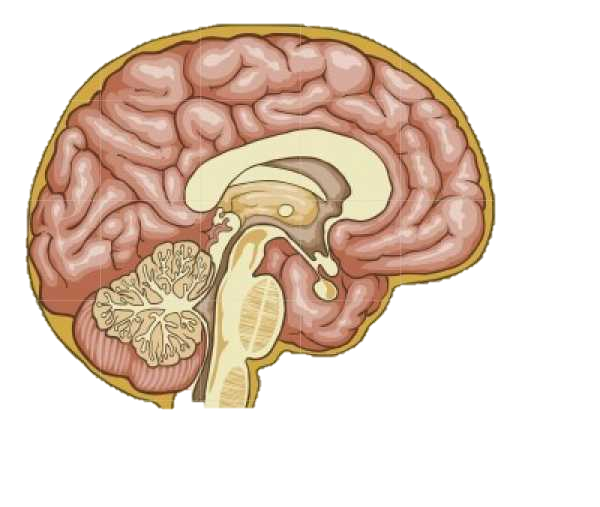 Thalamus
Occipital lobe
5. The information is transmitted from the thalamus  to Wernicke’s area.
Wernicke’s area decodes the squiggles.
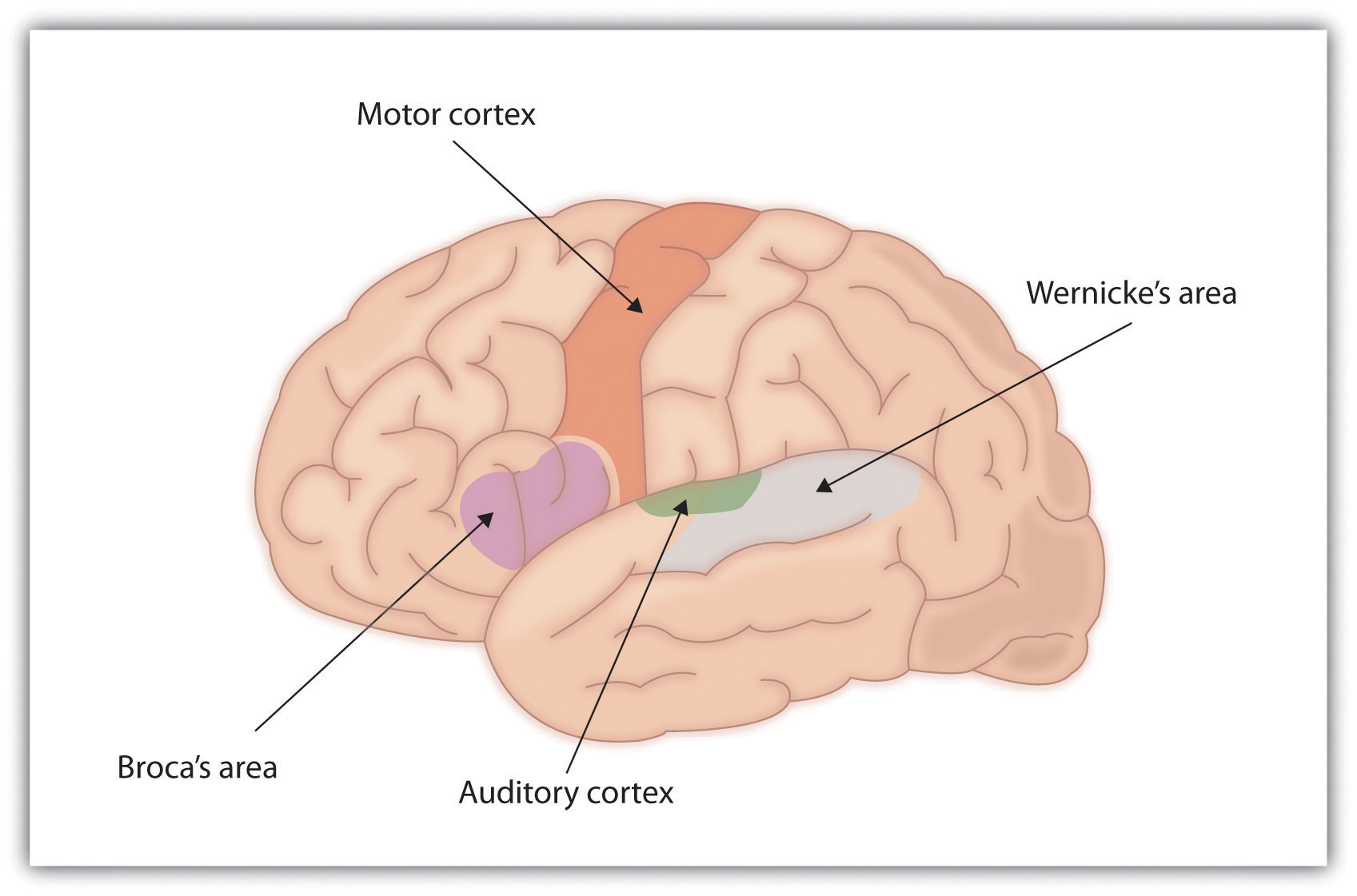 From Thalamus
6. The information is transmitted to Broca’s area.
Broca’s area creates the signals to produce speech.
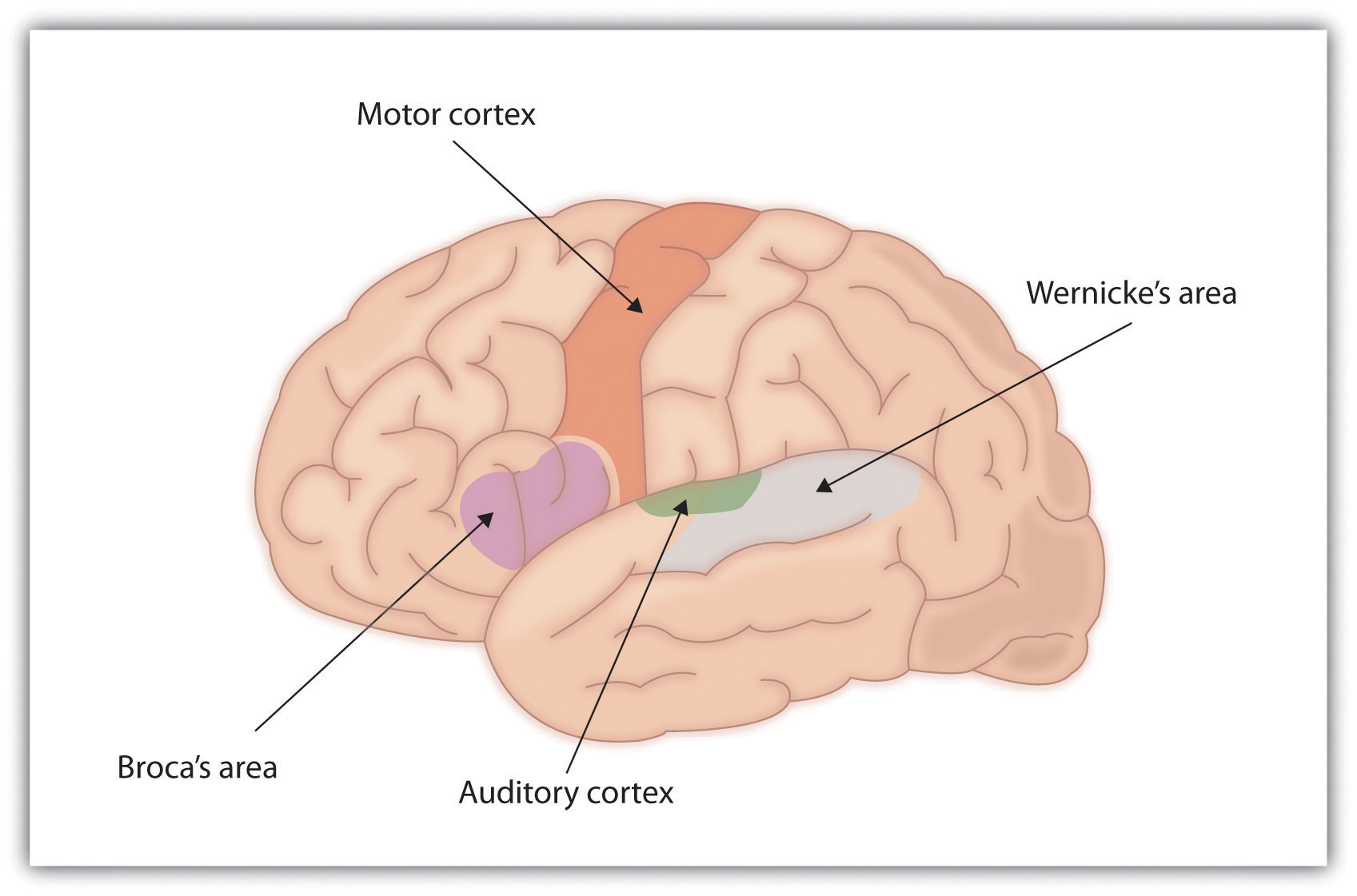 7. The information is transmitted to the motor cortex.
Motor cortex produces signals for muscle movement.
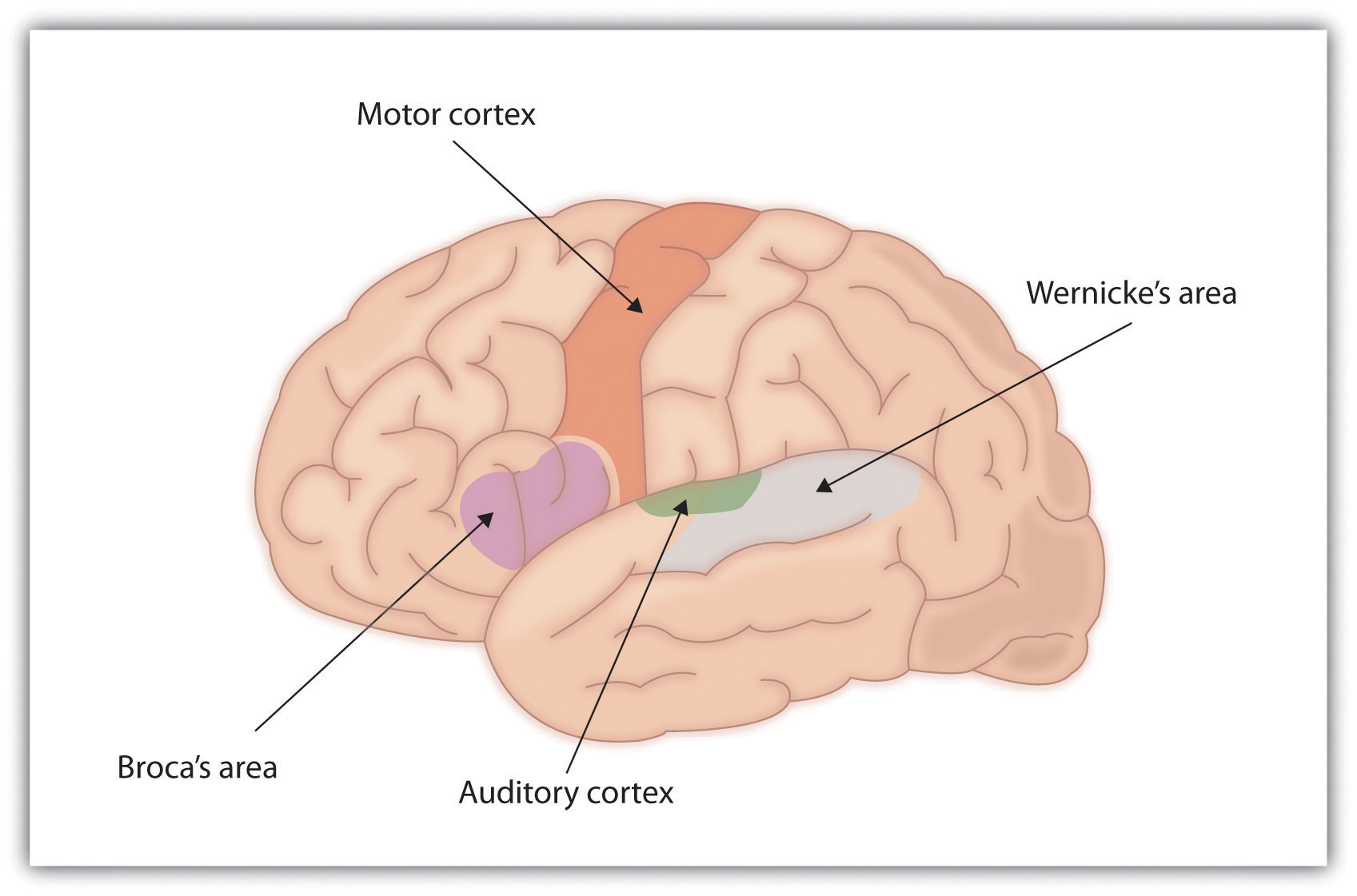 8. The signals from the motor cortex are sent to the brainstem and down the spinal cord.
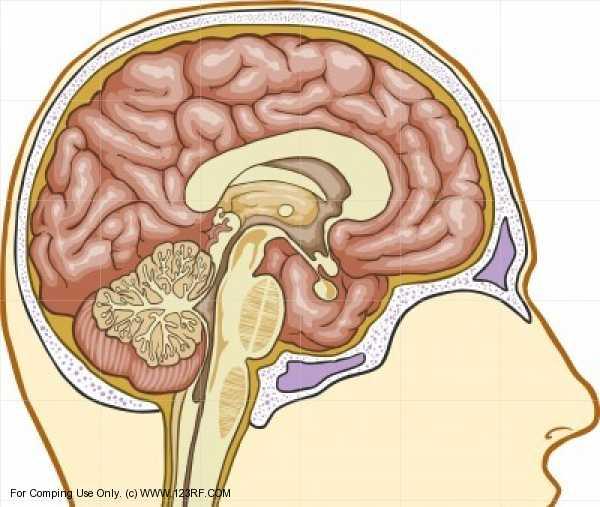 Motor Cortex
Brainstem
9. The motor neurons from the spinal cord connect to the muscles in the mouth and throat.  Sam’s mouth produces the words he has read.
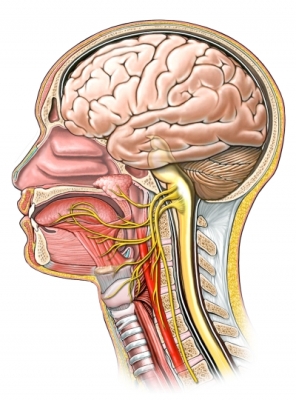 The Cat and the Hat 
By Dr. Seuss

The sun did not shine.
It was too wet to play.
So we sat in the house
All that cold, cold, wet day.
What about Pam? What happens in her brain as she listens to the story?
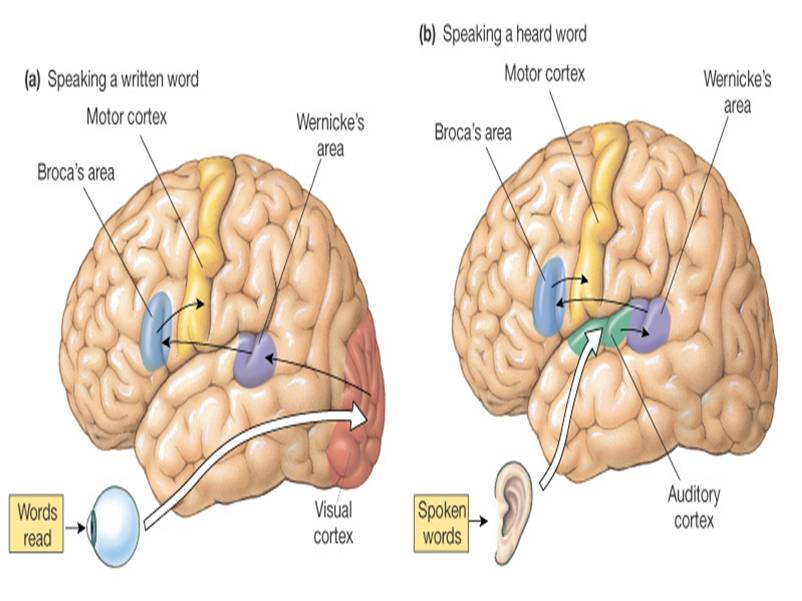 She hears the spoken words. The acoustic nerve sends information to the auditory cortex in the temporal lobe.
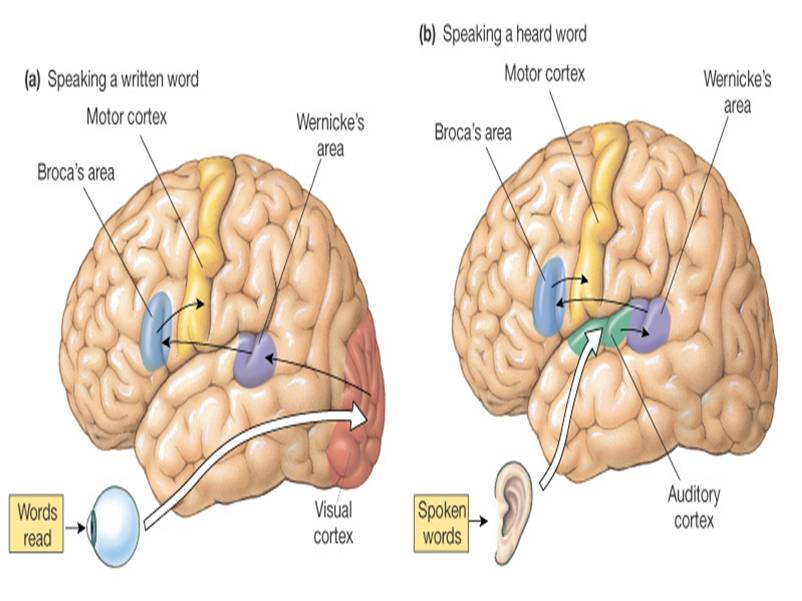 Many areas of the brain are required to process words
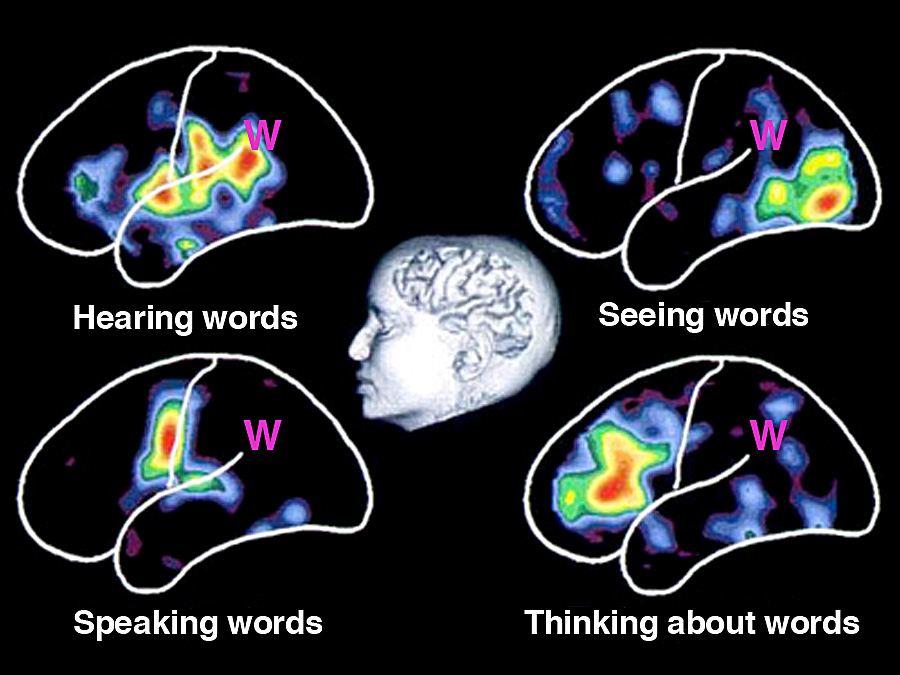 Broca’s Aphasia
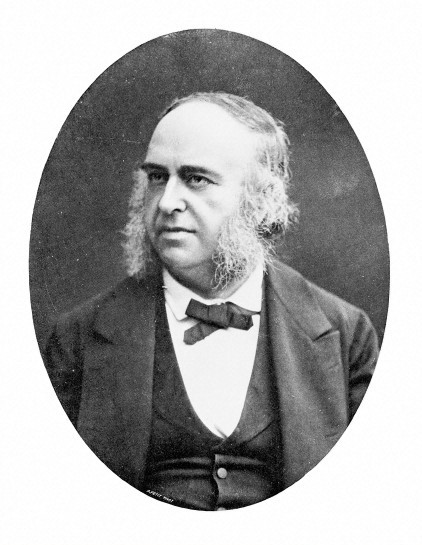 Paul Broca

Described patients who could understand language, but could not speak.
Broca’s Area
After Broca’s patients died, their brains were autopsied.
They all had damage in a region of their left frontal lobe. 
This area is now called Broca’s area.
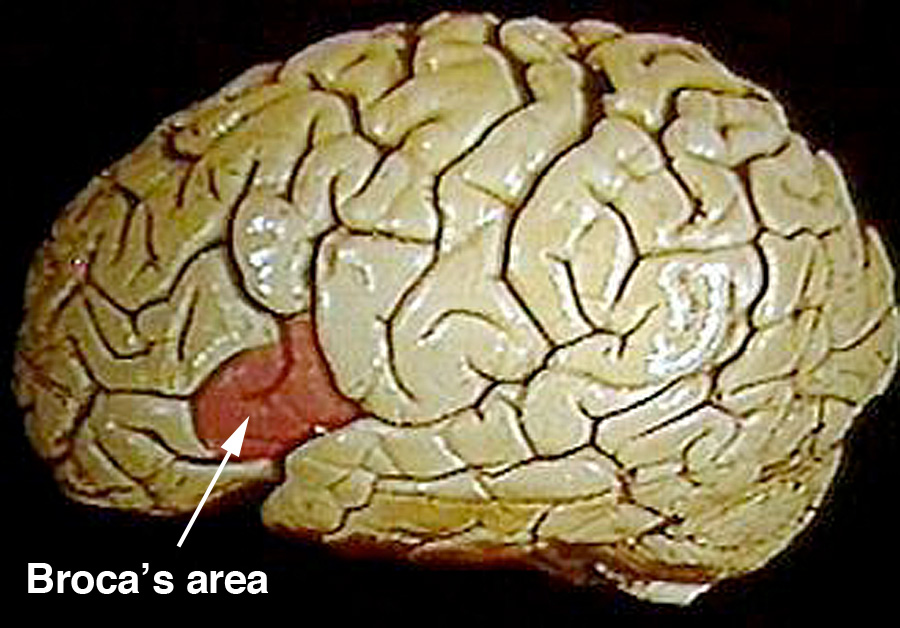 Wernicke’s Aphasia
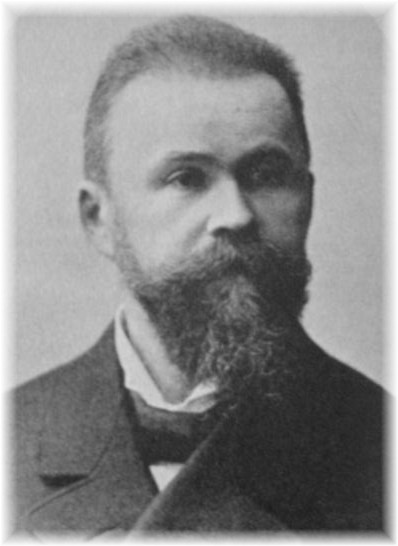 Carl Wernicke

Described patients who could speak, but did not understand language.
Wernicke’s Area
After Wernicke’s patients died, their brains were autopsied.
They all had damage in a region of their left temporal lobes.
This area is now called Wernicke’s area.
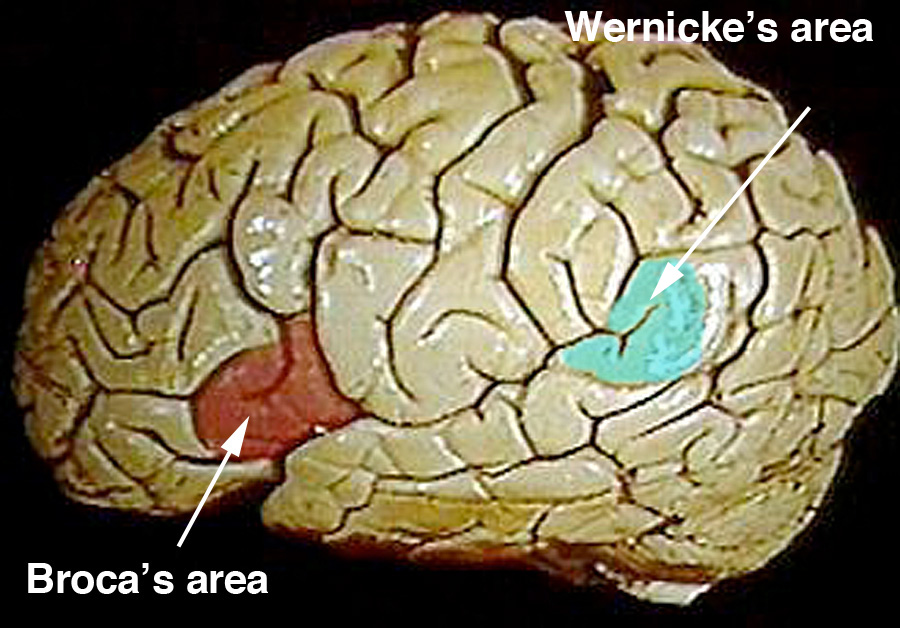 Conduction Aphasia
A third type of aphasia.

These patients can understand language and have no motor difficulties when they speak. However, they are unable to speak coherently because they have trouble finding words. They omit parts of words and use incorrect words. 

Where are their brains damaged?
Conduction Aphasia
Motor cortex
Wernicke’s area
Broca’s area
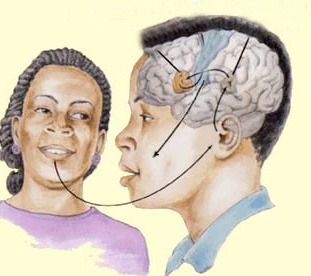 3
X
2
1
4
What is aphasia?
What is Aphasia?
What is Broca's Aphasia?
Broca's Aphasia example
What is Wernicke's Aphasia?
Wernicke's Example
Conduction Aphasia example
Their Patients
Which kind of aphasia does each of these patients have?
[Speaker Notes: If you are having difficulties playing this video through the PowerPoint slide, you can access it online at: http://sites.tufts.edu/greatdiseases/modules/neurological-disease/multimedia-backup/
 or

http://www.youtube.com/watch?v=1aplTvEQ6ew&feature=related]
Their Patients
Which kind of aphasia does each of these patients have?
[Speaker Notes: If you are having difficulties playing this video through the PowerPoint slide, you can access it online at: http://sites.tufts.edu/greatdiseases/modules/neurological-disease/multimedia-backup/
 
or

http://www.youtube.com/watch?v=67HMx-TdAZI]